移动微课
[Speaker Notes: 移动微课]
移动微课
微课
移动学习
移动微课
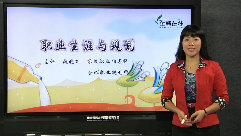 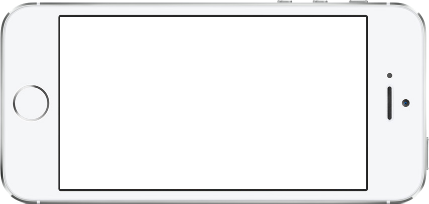 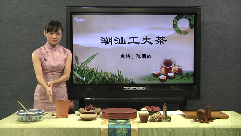 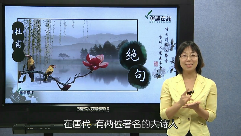 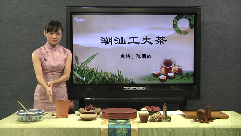 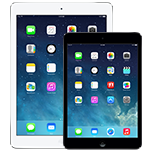 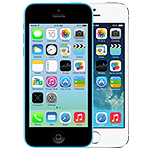 [Speaker Notes: 移动微课，是微课与移动学习的有机结合]
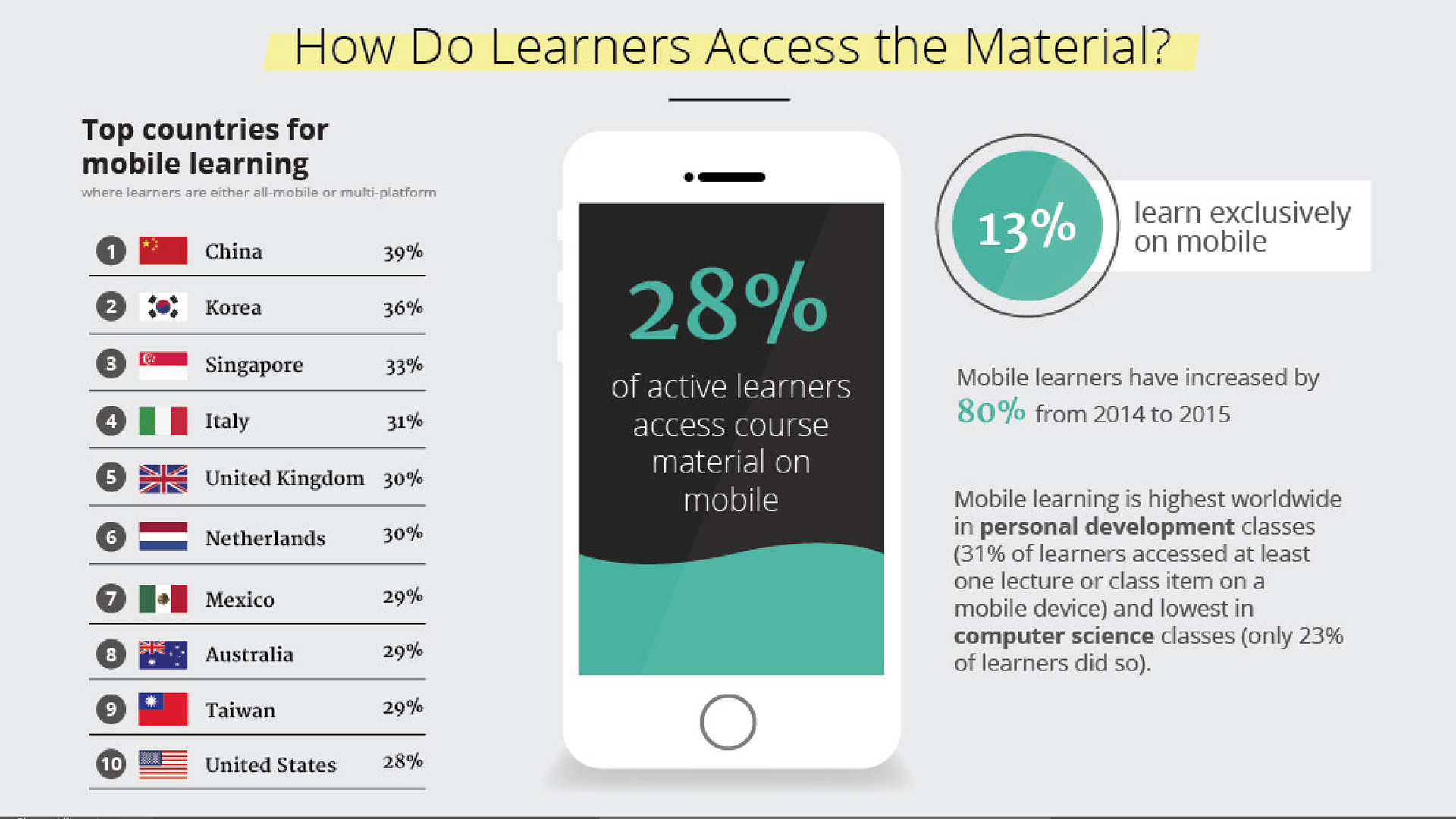 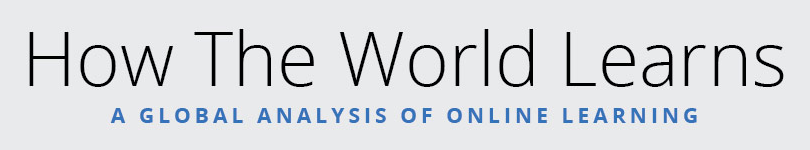 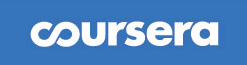 [Speaker Notes: Coursera统计数据]
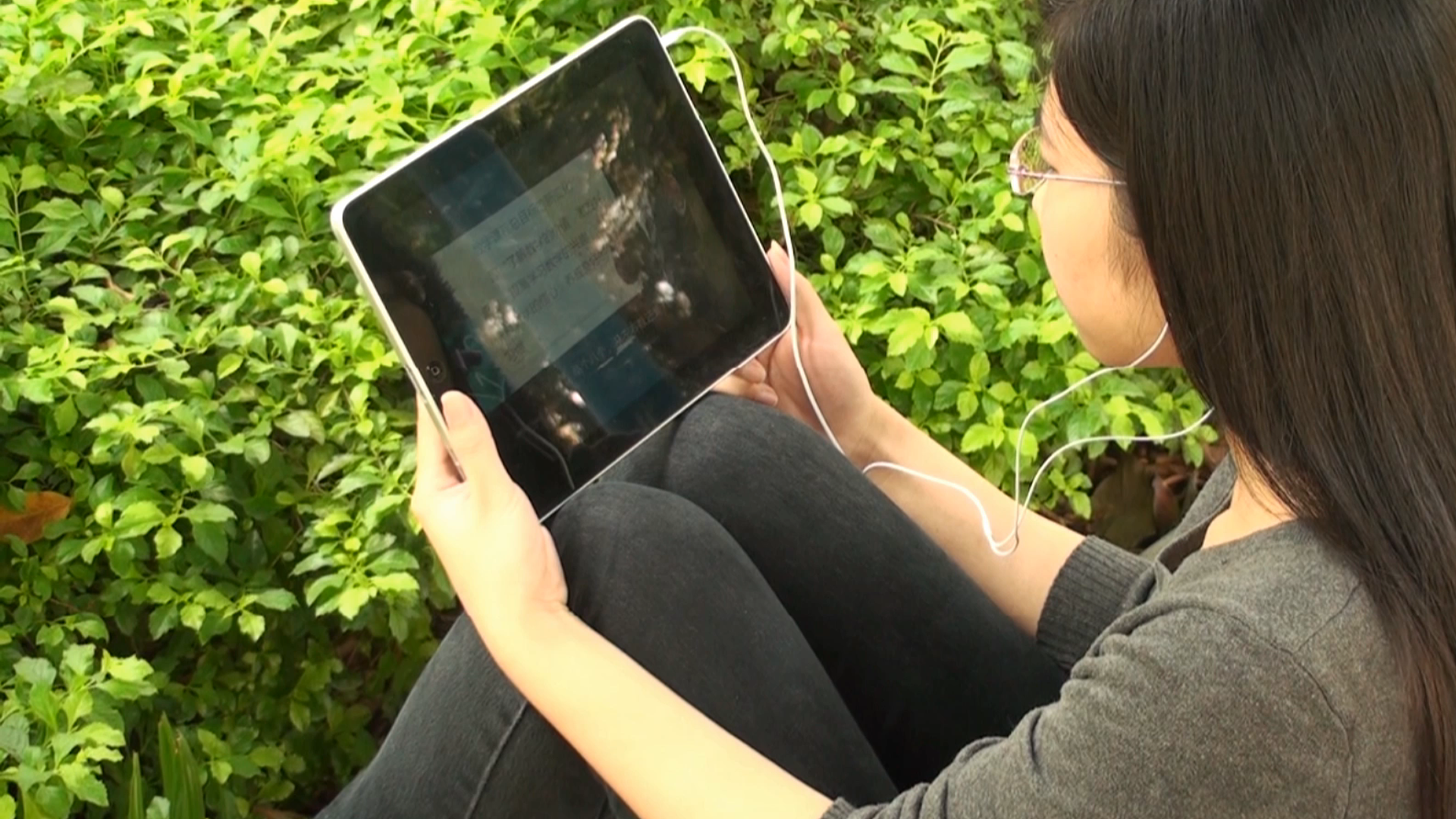 Q&A
问：微课通过什么方式传递给学习者？
答：目前的主要途径是课程网站，但是随着对碎片时间的学习需求增加，通过移动设备学习微课将逐渐成为主流。
[Speaker Notes: Q&A]